Figure 2. (A) Mean correct report (report of the syllable presented to the instructed ear) for younger adults (left) ...
Cereb Cortex, Volume 24, Issue 1, January 2014, Pages 249–260, https://doi.org/10.1093/cercor/bhs306
The content of this slide may be subject to copyright: please see the slide notes for details.
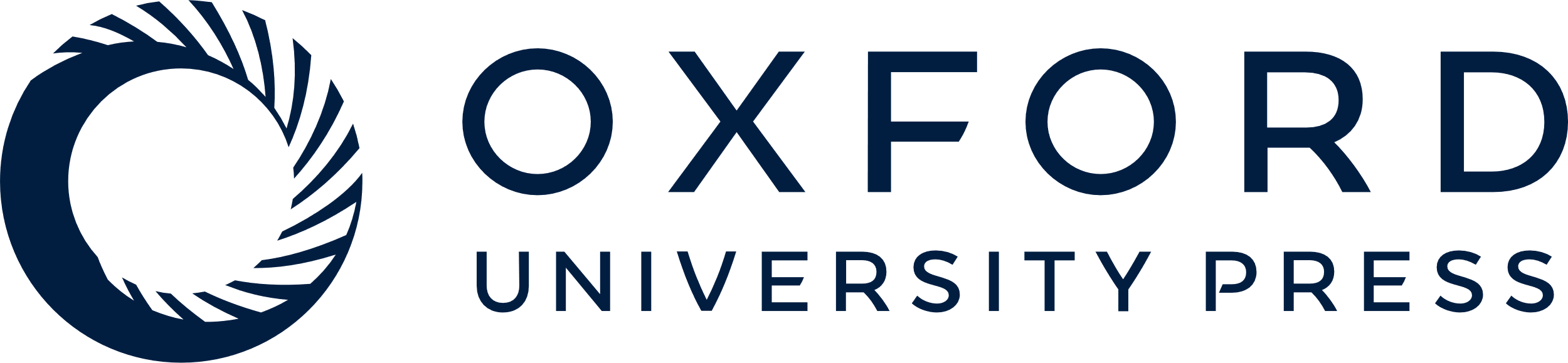 [Speaker Notes: Figure 2. (A) Mean correct report (report of the syllable presented to the instructed ear) for younger adults (left) and older adults (right) in FR high, FR low, FL high, and FL low attentional control demand condition; (B) mean ratio score of conflict costs (correct report low − correct report high)/(correct report high + correct report low) × 100) for younger adults (left) and older adults (right) for FR and FL conditions. Error bars indicate 1 SE of the mean.


Unless provided in the caption above, the following copyright applies to the content of this slide: © The Author 2012. Published by Oxford University Press. All rights reserved. For Permissions, please e-mail: journals.permissions@oup.com]